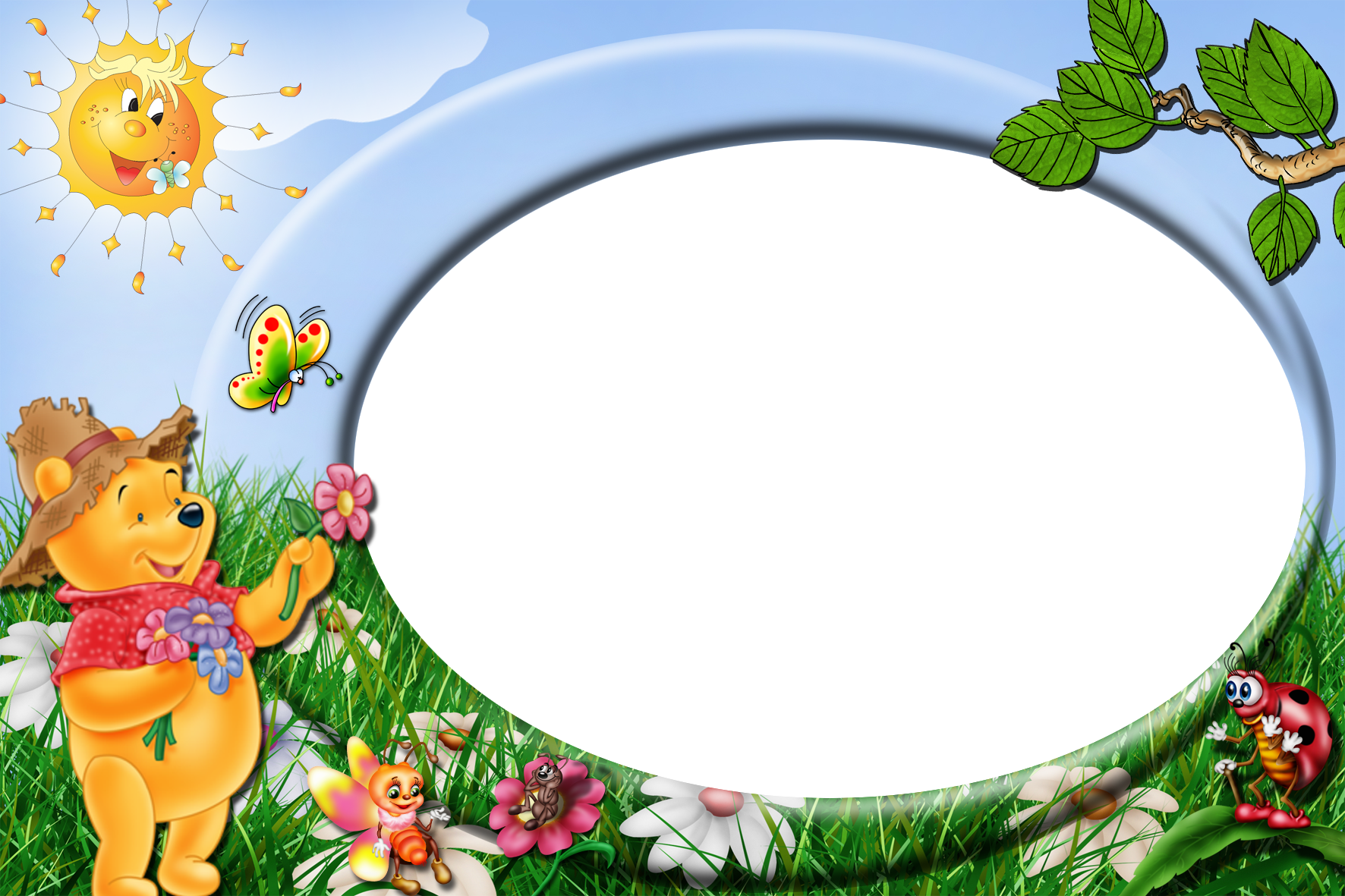 KHỞI ĐỘNG
Thứ tư, ngày 7 tháng 2 năm 2024
Toán
Bài 75.  EM ÔN LẠI NHỮNG GÌ ĐÃ HỌC
(Hướng dẫn học trang 72 Tập 2A)
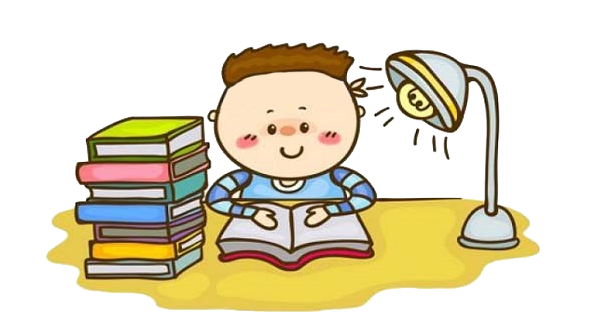 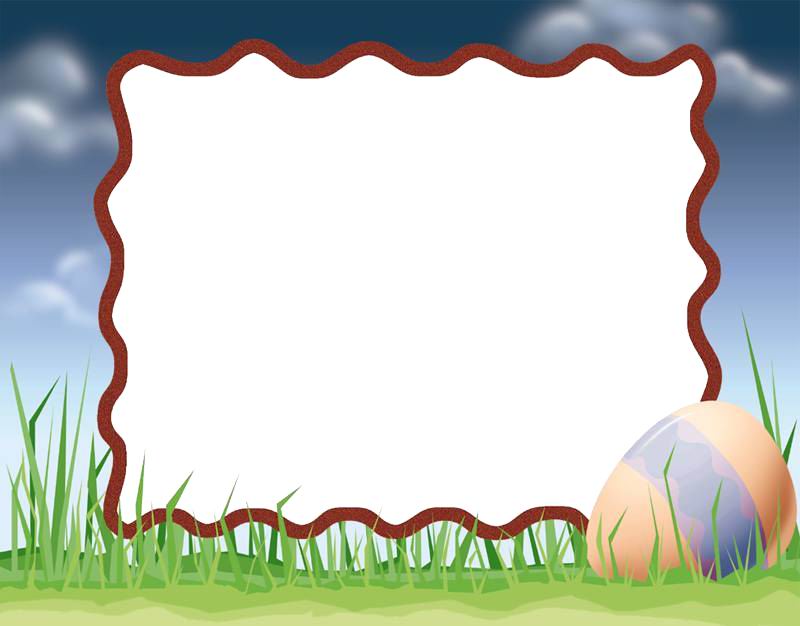 MỤC TIÊU
Em ôn tập về:
 - Các đơn vị đo thể tích: mét khối, 
đề-xi-mét khối, xăng-ti-mét khối.
 - Đọc, viết, so sánh các đơn vị đo thể 
tích; đổi đơn vị đo thể tích.
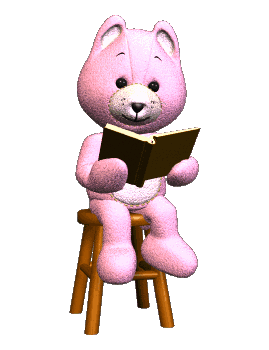 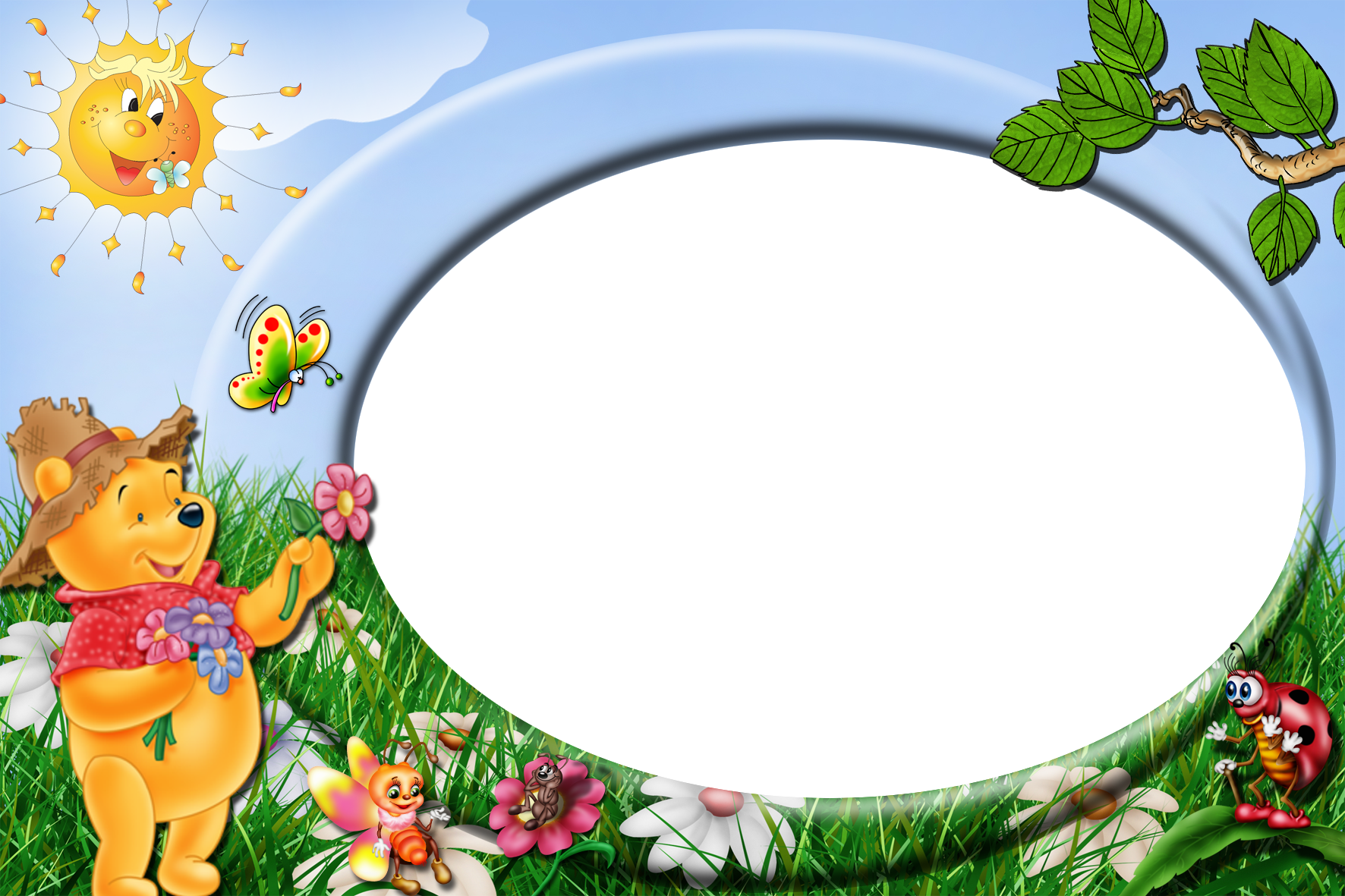 HOẠT ĐỘNG 
THỰC HÀNH
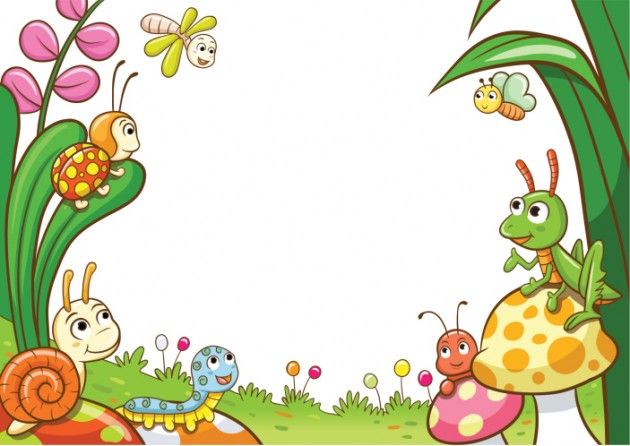 TRÒ CHƠI
“ĐỐ BẠN”
Tám mươi mốt mét khối.
Một phần năm xăng-ti-mét khối.
Bốn mươi sáu phẩy không ba đề-xi-mét khối.
1.b. Viết số thích hợp vào chỗ chấm:
7000
7m3         =  ………….dm3;
0,0014
34 190 000
34,19m3   =  …………….cm3.
Ba trăm linh bảy xăng-ti-mét khối.
Bốn mươi phẩy sáu trăm linh một đề-xi-mét khối.
Không phẩy không năm mươi sáu mét khối.
Ba phần mười mét khối.
2. a. Đọc các số đo sau:
Hai nghìn không trăm mười lăm đề-xi-mét khối.
2015dm3:
Chín mươi lăm phần nghìn xăng-ti-mét khối.
2. b. Viết các số đo thể tích:
- Bảy nghìn không trăm hai mươi hai xăng- ti-mét khối:  
- Ba mươi hai phần trăm đề-xi-mét khối: 


- Không phẩy năm mươi lăm mét khối:
- Tám phẩy ba trăm linh một mét khối:
7022cm3
0,55m3
8,301m3
3, Đúng ghi Đ, sai ghi S: 
0,25m3 đọc là: 
a, Không phẩy hai mươi lăm mét
 khối.  
b, Hai mươi lăm phần trăm mét
 khối. 
c, Hai mươi lăm phần nghìn mét
 khối.
Đ
Đ
s
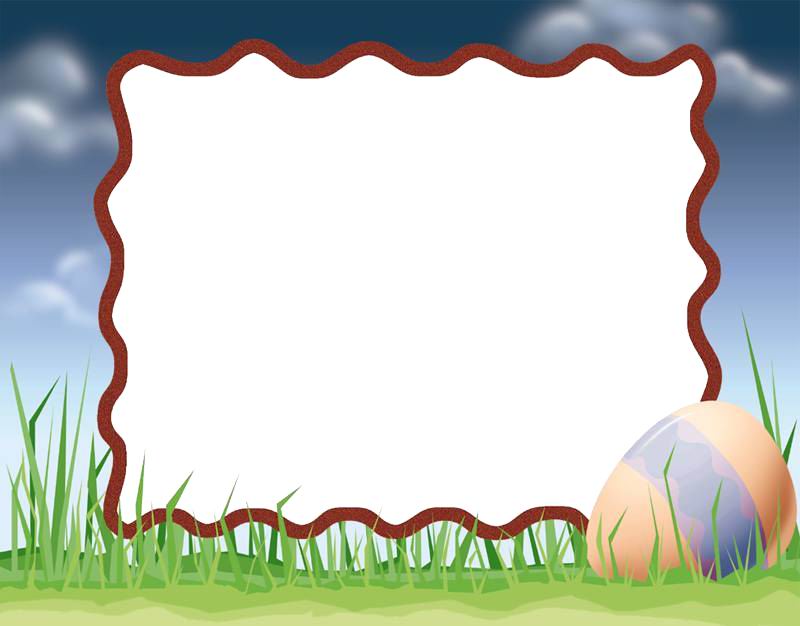 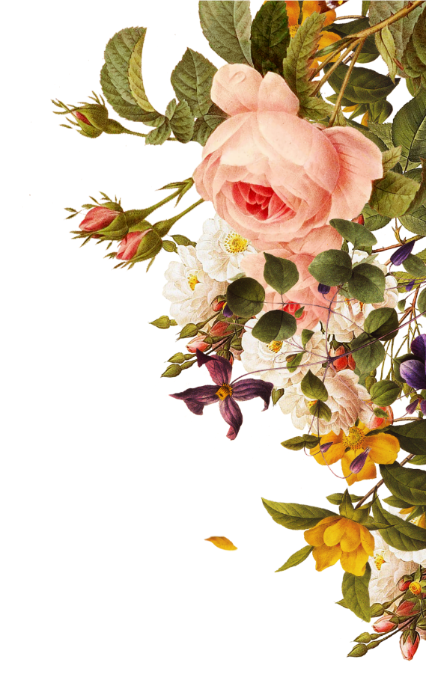 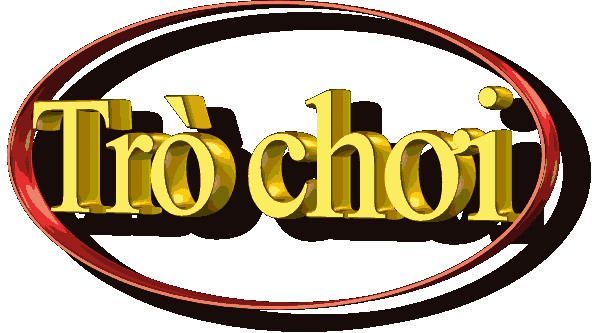 CÙNG NHAU VỀ ĐÍCH
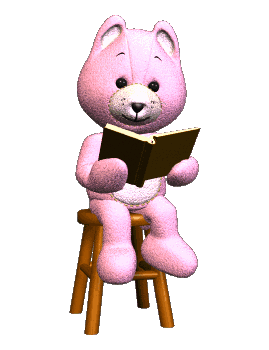 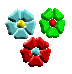 Hết giờ
Xăng - ti -mét khối là thể tích của 
hình lập phương có cạnh dài:
Câu 1
2
8
0
1
3
6
7
9
10
5
4
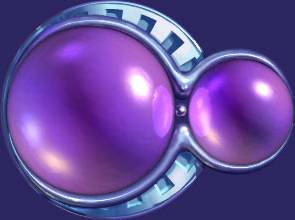 1dm
.
A
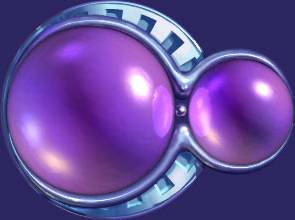 1cm
B
1m
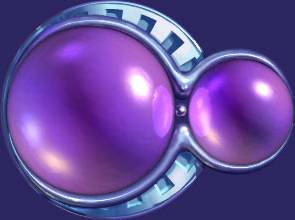 c
Hết giờ
Đề- xi-mét khối là thể tích của 
hình lập phương có cạnh dài:
Câu 2
2
8
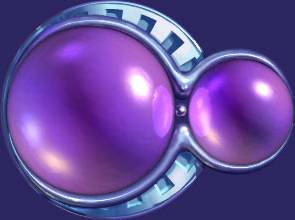 0
1
3
6
7
9
10
5
4
A
1dm
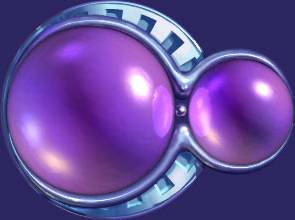 1cm
B
1m
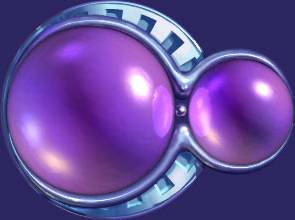 C
Hết giờ
Mét khối là thể tích của 
hình lập phương có cạnh dài:
Câu 3
2
8
0
1
3
6
7
9
10
5
4
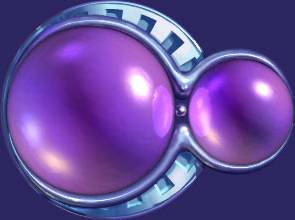 1dm
.
A
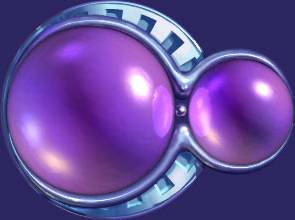 1m
B
1cm
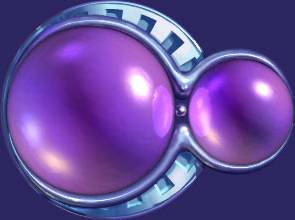 c
Hết giờ
Số thích hợp điền vào 
chỗ chấm để 1m3 = … dm3 là:
Câu 4
2
8
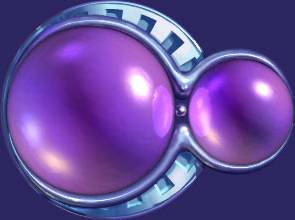 0
1
3
6
7
9
10
5
4
A
1000
100
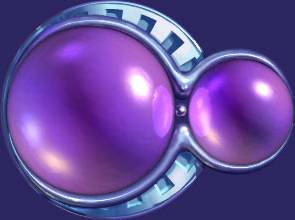 B
10
.
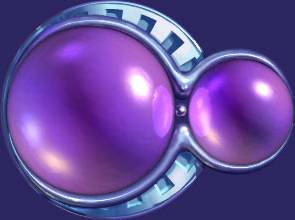 C
Hết giờ
Số thích hợp điền vào 
chỗ chấm để 1m3 =  … cm3.
Câu 5
2
8
0
1
3
6
7
9
10
5
4
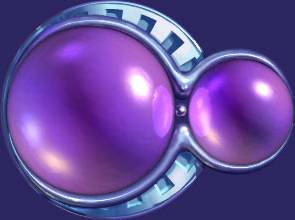 100
A
1000
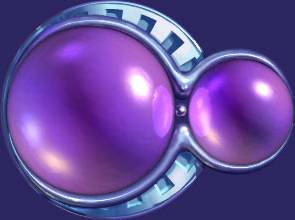 B
1 000 000
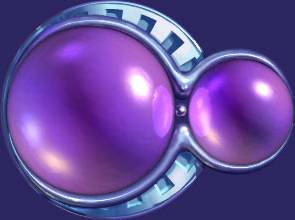 c
1. Xăng-ti-mét khối là thể tích của hình lập phương có cạnh dài 1cm. Xăng-ti-mét khối viết tắt là: cm3.
2. Đề - xi - mét khối là thể tích của hình lập phương có cạnh dài 1dm. Đề-xi-mét khối viết tắt là: dm3.
3. Mét khối là thể tích của hình lập phương có cạnh dài 1m. Mét khối viết tắt là: m3.
KIẾN THỨC CẦN GHI NHỚ
MỐI QUAN HỆ CỦA MÉT KHỐI, ĐỀ-XI-MÉT KHỐI, XĂNG-TI-MÉT KHỐI
Mỗi đơn vị đo thể tích gấp 1000 lần đơn vị bé hơn tiếp liền.
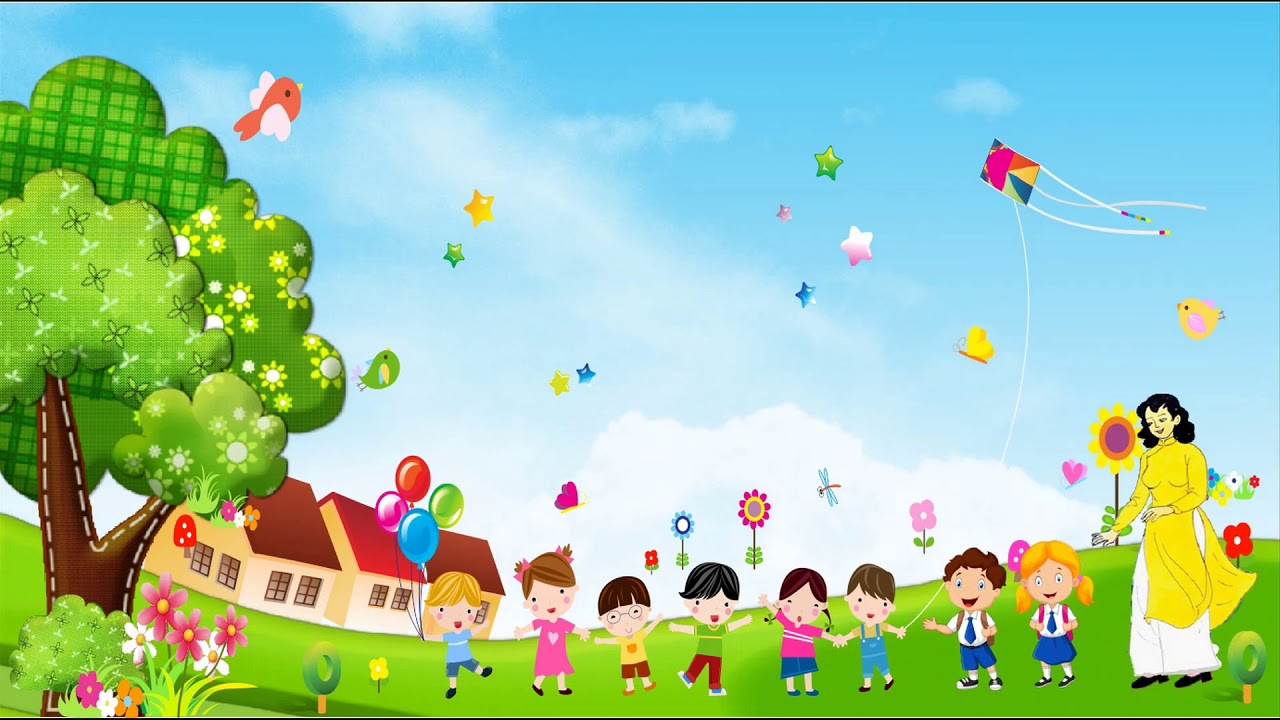 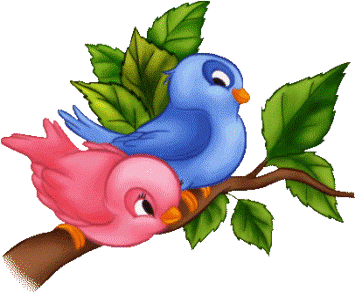 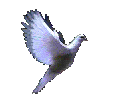 DẶN DÒ
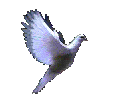 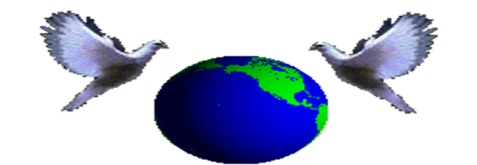